Find the intervals in which the function
is  i) increasing       ii) decreasing
f(x) is increasing , when
or
f(x) is increasing in the interval
f(x) is decreasing , when
or
f(x) is decreasing in the interval
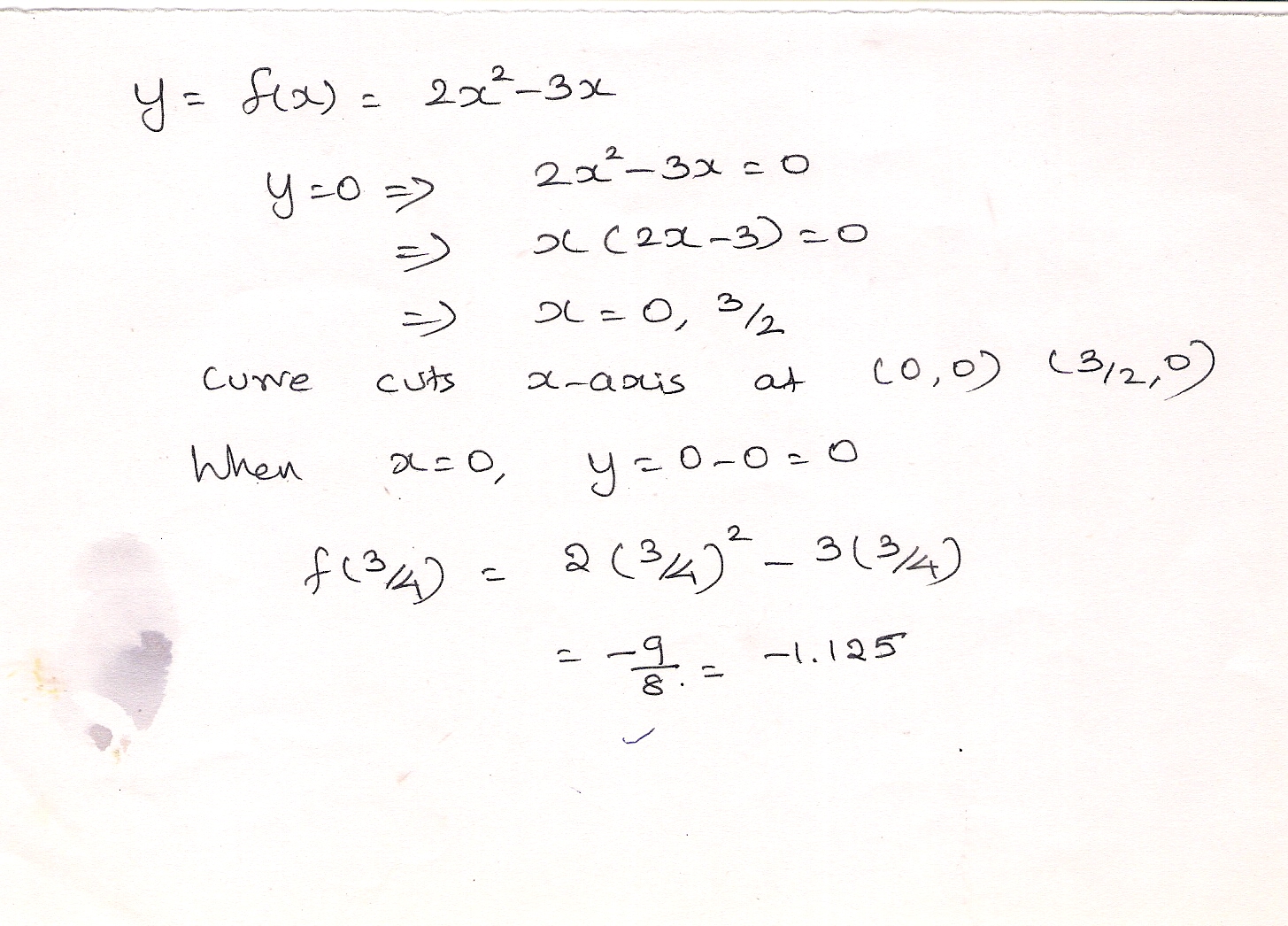 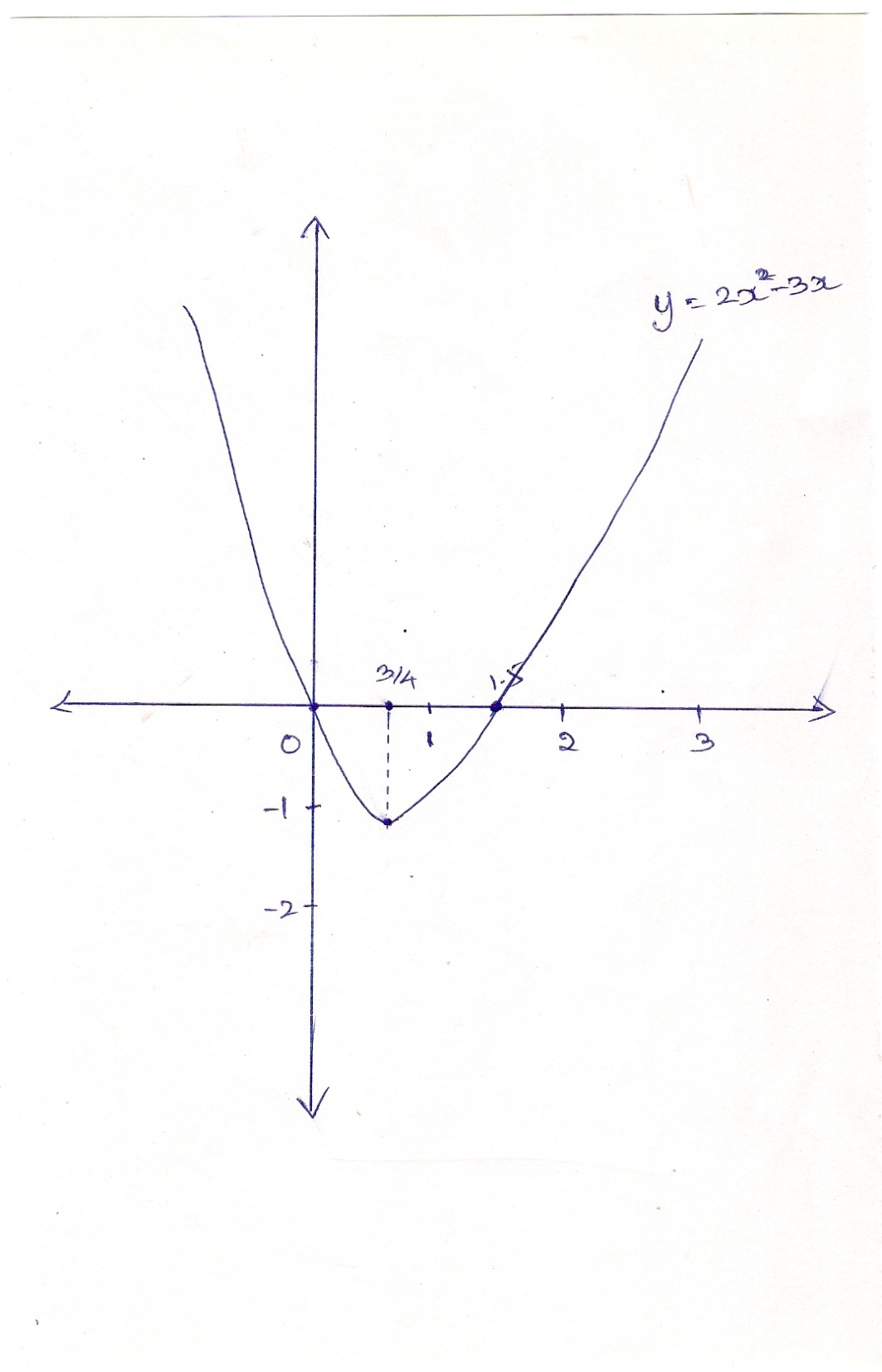 HOME WORK
Find the intervals in which the function
is  i) increasing       ii) decreasing
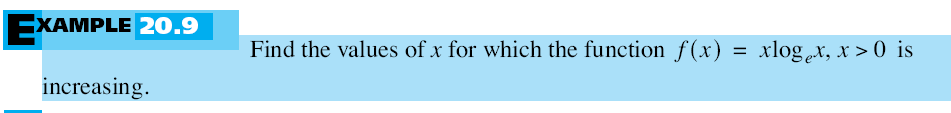 EVERY LINEAR FUNCTION 

REPRESENTS A STRAIGHT

LINE IN THE CARTESIAN 

PLANE
EVERY QUADRATIC FUNCTION 

REPRESENTS A PARABOLA

(UPWARD OR DOWNWARD)

IN THE CARTESIAN PLANE
THE GRAPH OF A DERIVATIVE FUNCTION OF

A LINEAR FUNCTION WILL BE A STRAIGHT 

LINE PARALLEL TO X-AXIS.
THE GRAPH OF A DERIVATIVE FUNCTION OF

A QUADRATIC FUNCTION WILL BE A STRAIGHT 

LINE (OBLIQUE).
THE GRAPH OF A DERIVATIVE FUNCTION OF

A CUBIC FUNCTION WILL BE A PARABOLA

(UPWARD OR DOWNWARD)
Find the intervals in which the function
is  i) increasing       ii) decreasing
Find the intervals in which the function
is  i) increasing       ii) decreasing